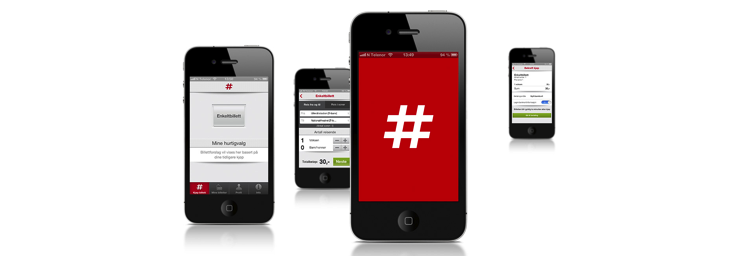 Ruter – Smart kundepleie med mobilkuponger
Dialogkonferanse betalingsløsninger og tilstøtende tjenester
Kasseintegrerte mobilkuponger - i kjedenes egne apper
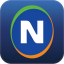 Deals
Gjenkjøp
Gave
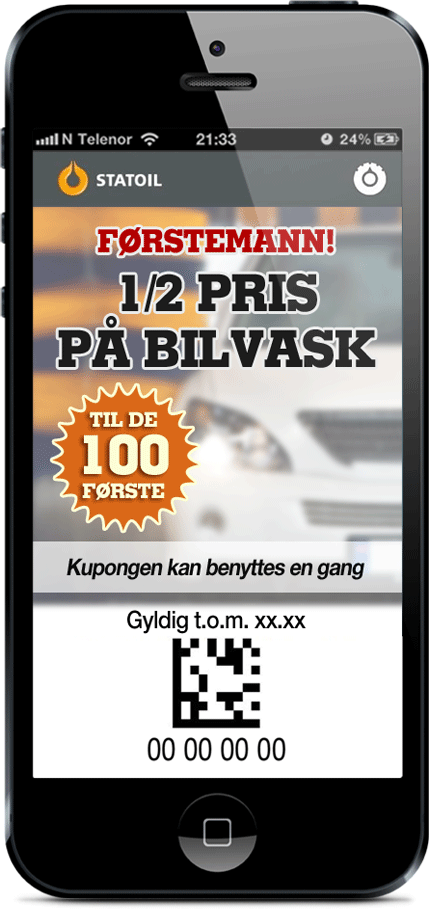 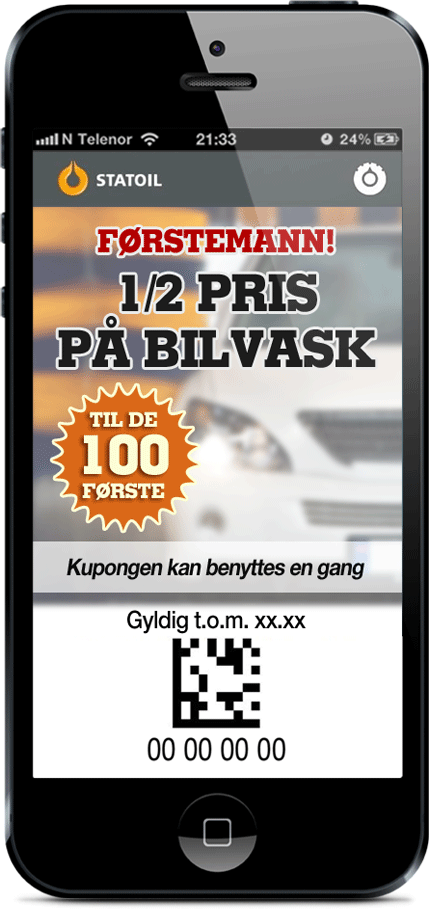 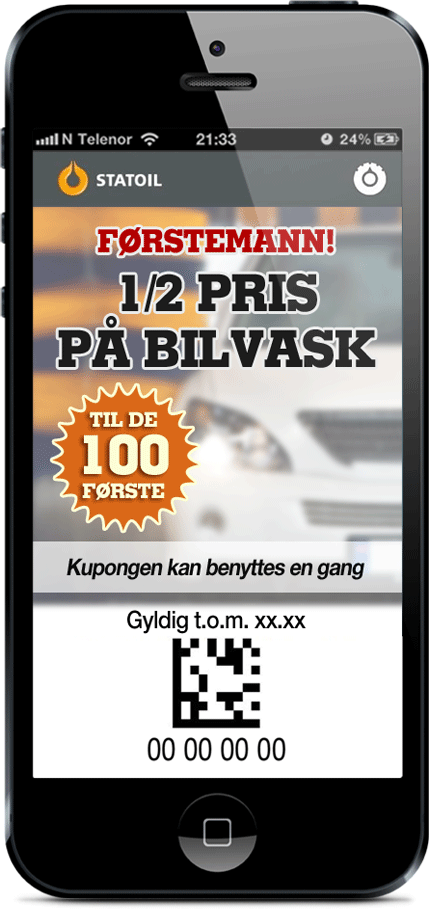 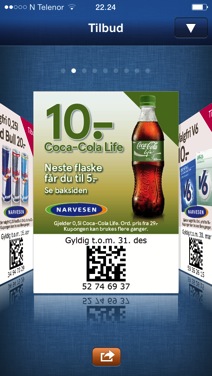 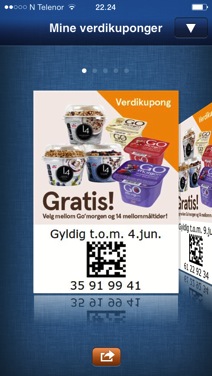 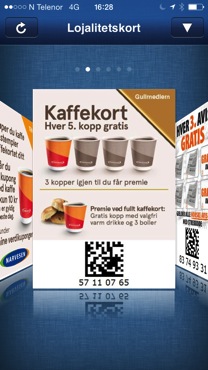 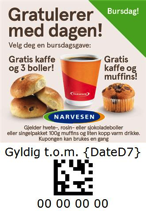 Kasseintegrerte mobilkuponger: smart kundepleie i partnerens egen distribusjon
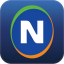 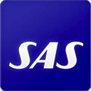 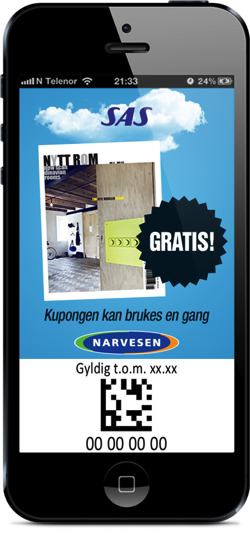 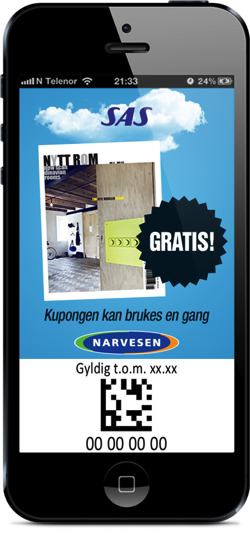 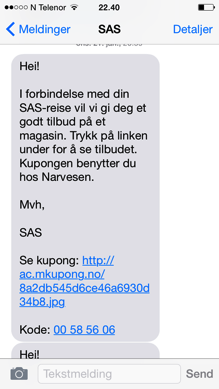 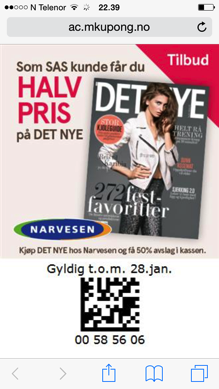 Kasseintegrerte mobilkuponger: smart kundepleie i partnerens egen distribusjon
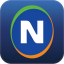 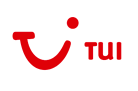 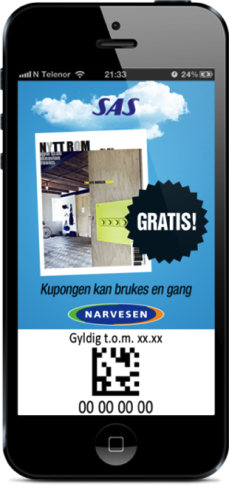 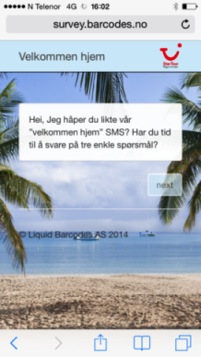 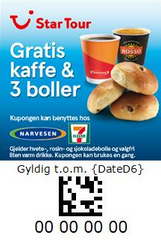 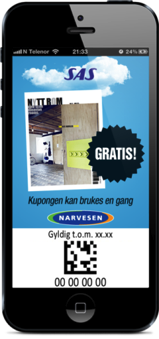 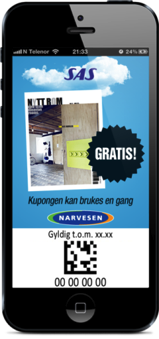 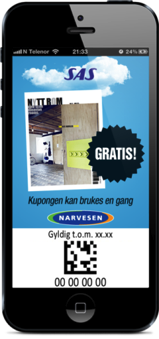 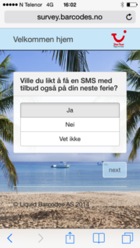 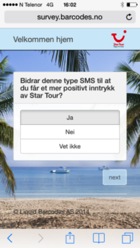 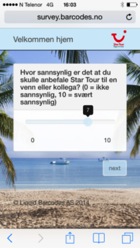 Kasseintegrerte mobilkuponger: smart kundepleie i partnerens egen distribusjon
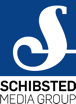 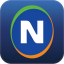 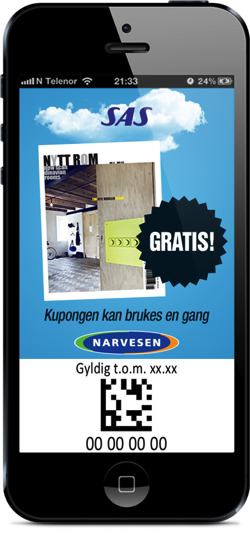 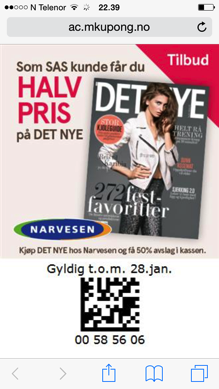 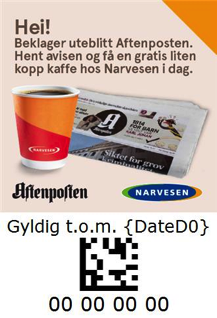 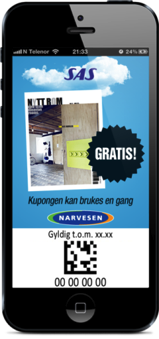 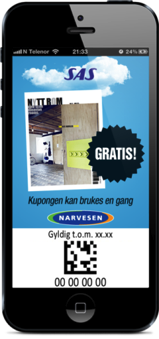 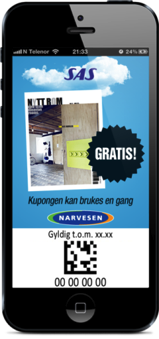 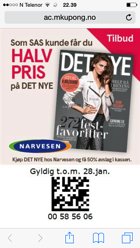 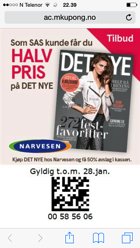 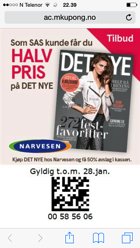 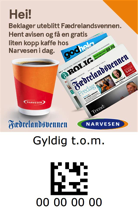 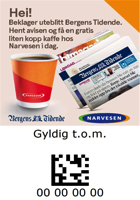 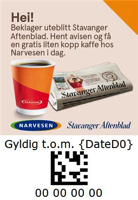 Narvesen – en av mange integrerte kjeder, men den mest relevante for Ruter.
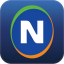 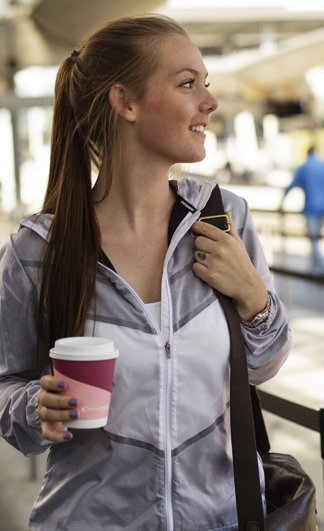 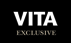 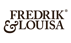 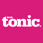 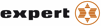 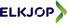 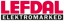 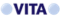 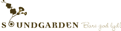 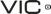 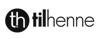 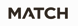 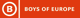 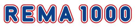 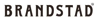 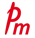 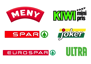 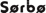 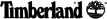 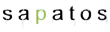 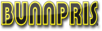 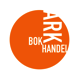 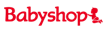 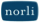 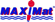 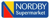 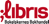 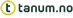 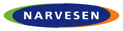 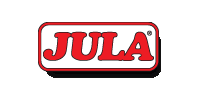 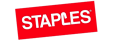 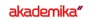 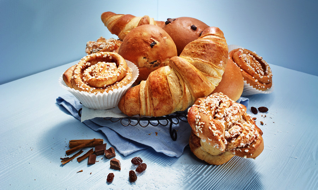 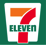 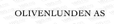 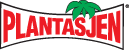 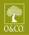 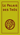 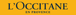 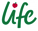 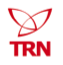 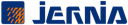 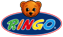 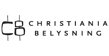 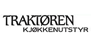 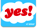 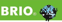 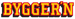 Narvesen + Ruter: mulighet for kommersielt spennende samarbeid med brands
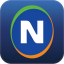 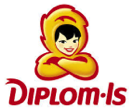 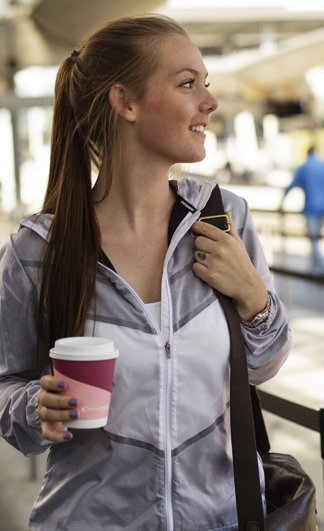 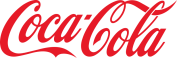 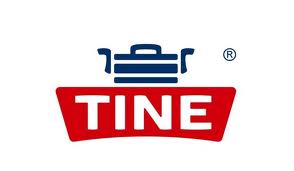 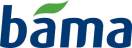 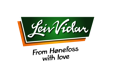 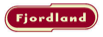 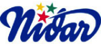 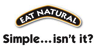 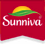 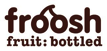 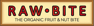 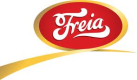 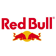 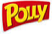 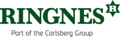 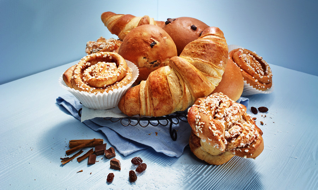 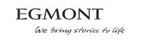 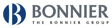 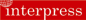 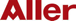 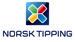 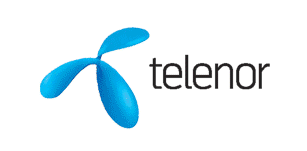 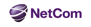 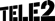 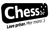 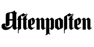 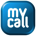 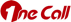 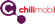 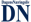 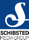 Kasseintegrerte mobilkuponger: fremtidig innhold i Ruter appen?
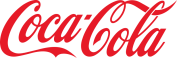 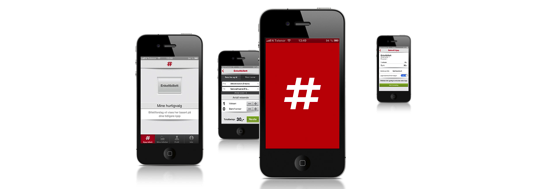 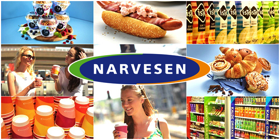 +
1
2
3
Deals & Sampling

Kaffeavtale (periodebilett)
Deals fra brands
Sampling fra brands
Kjøp i app / pre-paid deals

Pre-paid 5, 10, 25 kaffe
Mellommåltid
Bundling med billett
Smart kundepleie

Sign-up reward
Kundeservice
Motivere atferd